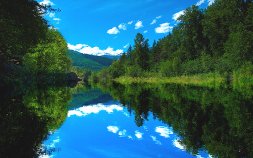 Презентация к внеклассному мероприятию






Тема :Здоровый- образ жизни


                                              Автор : Волошина Н.И  
                                               учитель начальных классов
                                               МКОУ « Воскресенская СОШ «
                                                Калачинского района 
                                                Омской области     



                                        октябрь 2013год
О ком говорят , что это красивый человек?
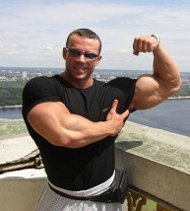 Хочу  я  красивым  быть
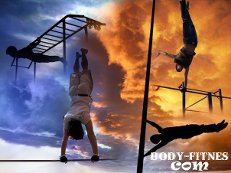 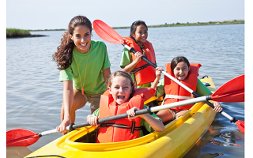 2
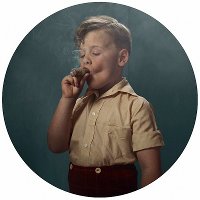 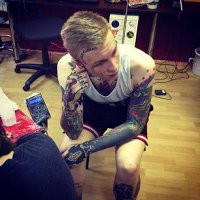 1
3
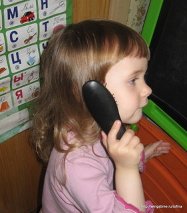 5
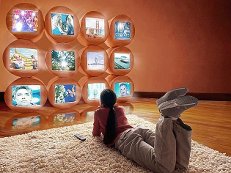 6
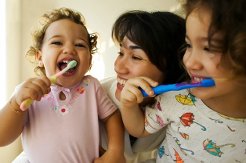 4
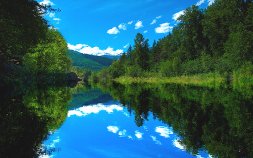 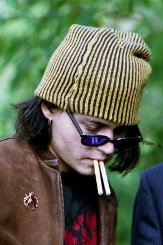 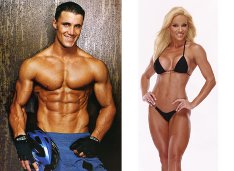 А вы с кем?
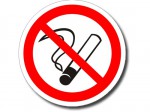 Курение загрязняет легкие
Курение затрудняет проникновение воздуха в организм.
Курение затрудняет нормальную работу сердца.
От курения желтеют зубы и появляется запах изо рта.
Друзья если вас одолеет болезнь, бегите к Здоровью в гости
Литература:
Л. А. Обдухова « Тридцать Уроков Здоровья»  Москва 1999 год
        http://www.parus-nad.ru/stixotvoreniya-detej-o-zdorovom-obraze-zhizni/
 
       http://omp.ucoz.com/index/animacionnye_kartinki_zdorovyj_obraz_zhizni_9/0-410